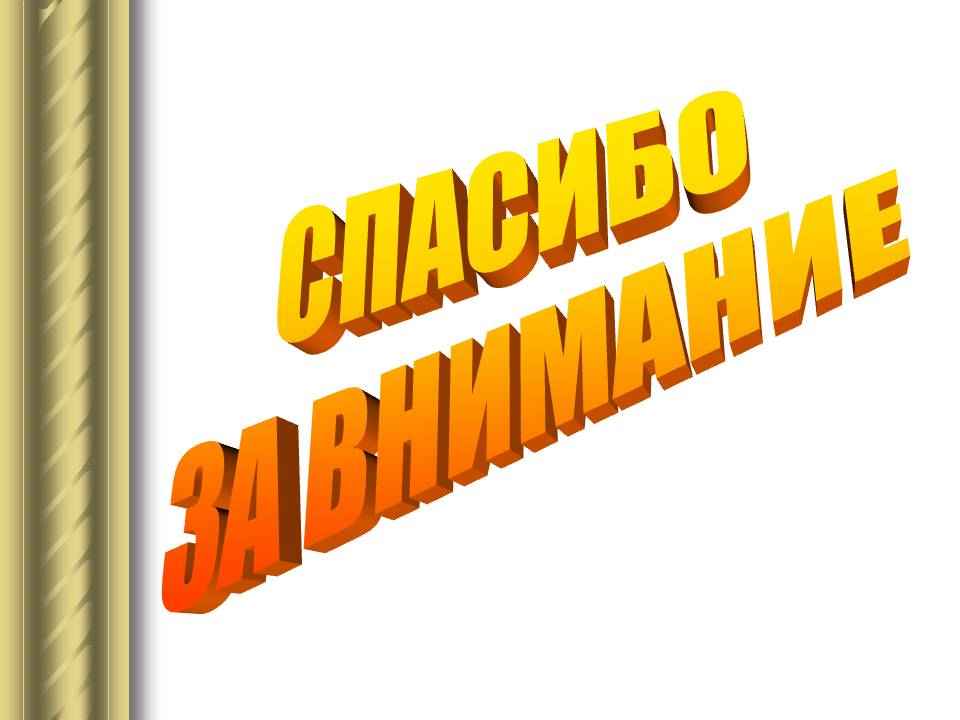 об исполнении бюджета муниципальногообразования городское поселение Андраза 2017 год
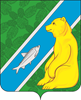 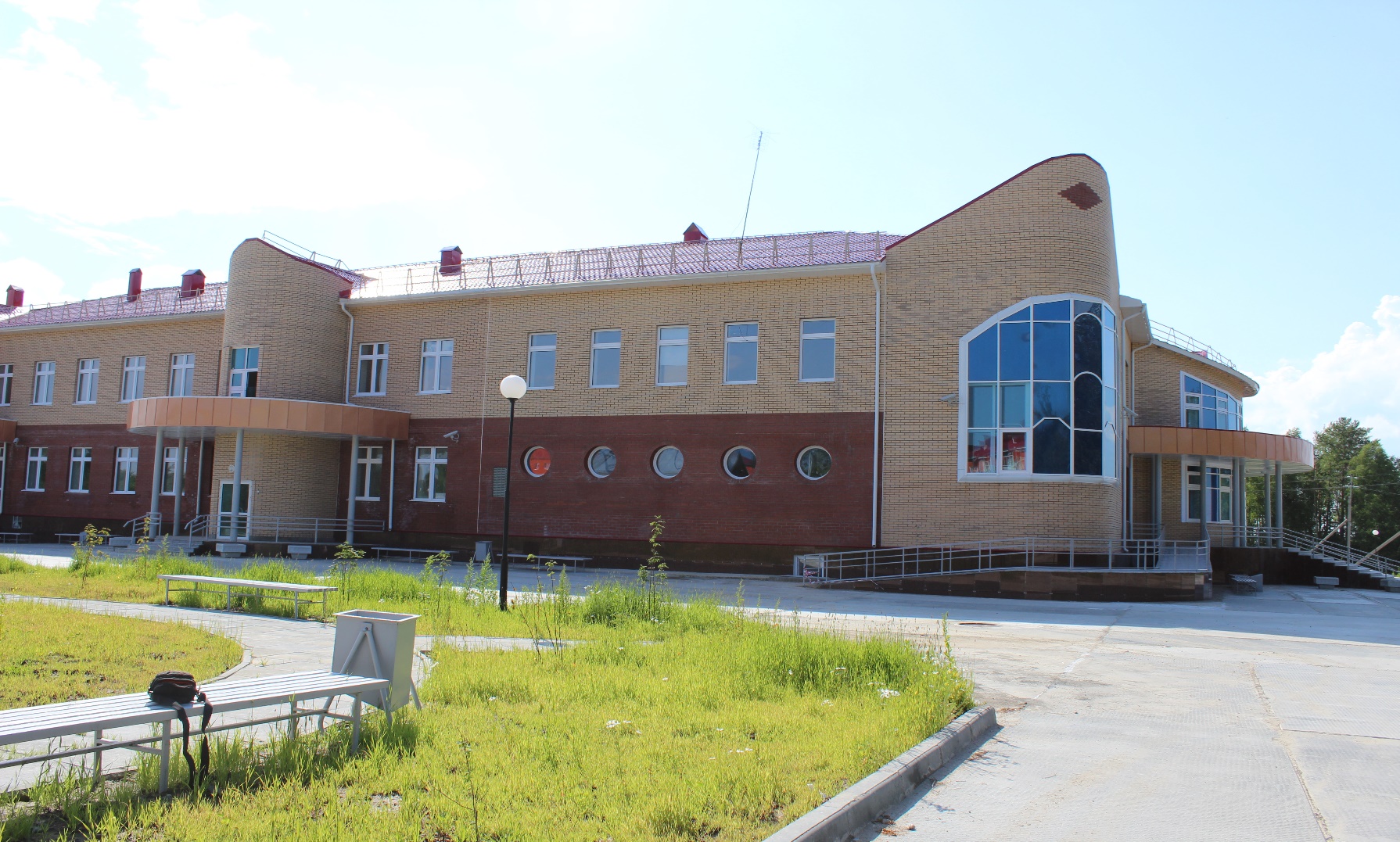 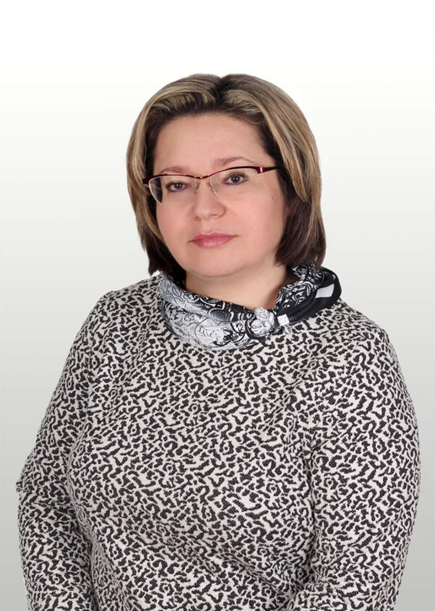 Исполнение бюджета осуществлялось на основании решения Совета депутатов  от 22.12.2016 №49 «О бюджете муниципального образования Октябрьский район на 2017 год и плановый период 2018-2019 года», с учетом внесенных изменений в бюджет в течение текущего финансового года.
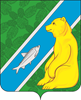 Информация о поступлении налоговых доходов бюджета городского поселения Андра за 2017 год (тыс. руб.; удельный вес)
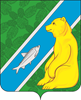 Информация о поступлении неналоговых доходов бюджета городского поселения Андра за 2017 год (тыс. руб.; удельный вес)
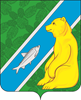 Информация о безвозмездных поступлениях в бюджет городского поселения Андра за 2017 год (тыс. руб.)
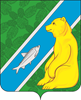 Фактическое исполнение бюджетной сметы за 2017 год
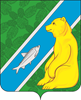 составило 37 552,9 тыс. рублей при плане 39 652,0 тыс. рублей, что составило 94,7 % исполнения расходной части.
Направления расходования средств бюджета городского поселения Андра за 2017 год (тыс. руб.)
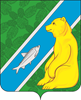 РАЗДЕЛ 01 «Общегосударственные расходы»
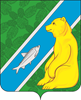 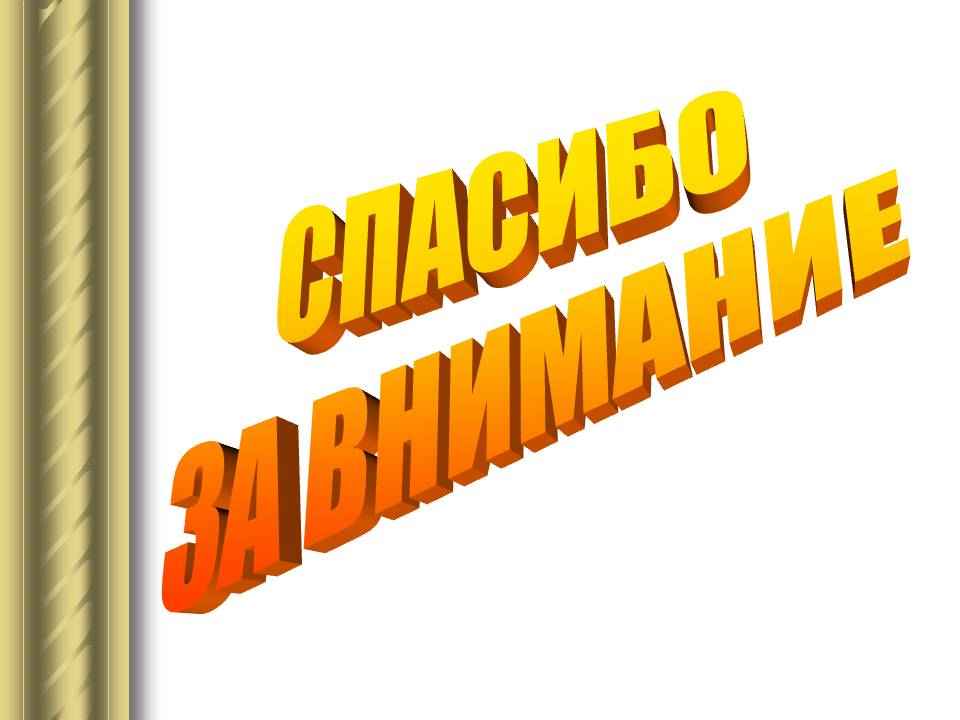 Спасибо за внимание!